Česká nová vlna
FAVh001
13. 10. 2022
Mgr. Šárka Gmiterková, Ph.D.
Studentské filmy FAMUZelená ulice, Sousto, Černobílá Sylva
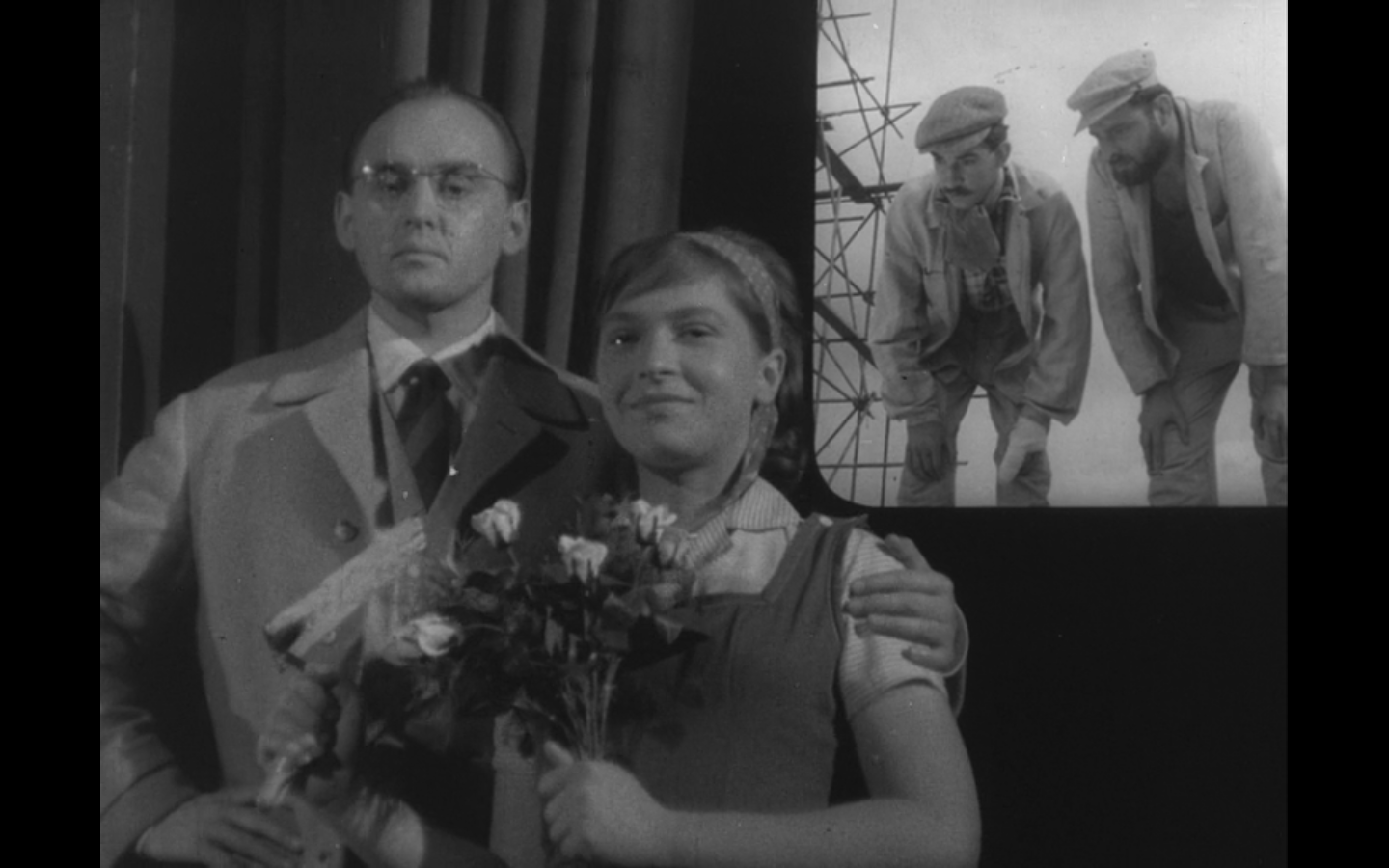 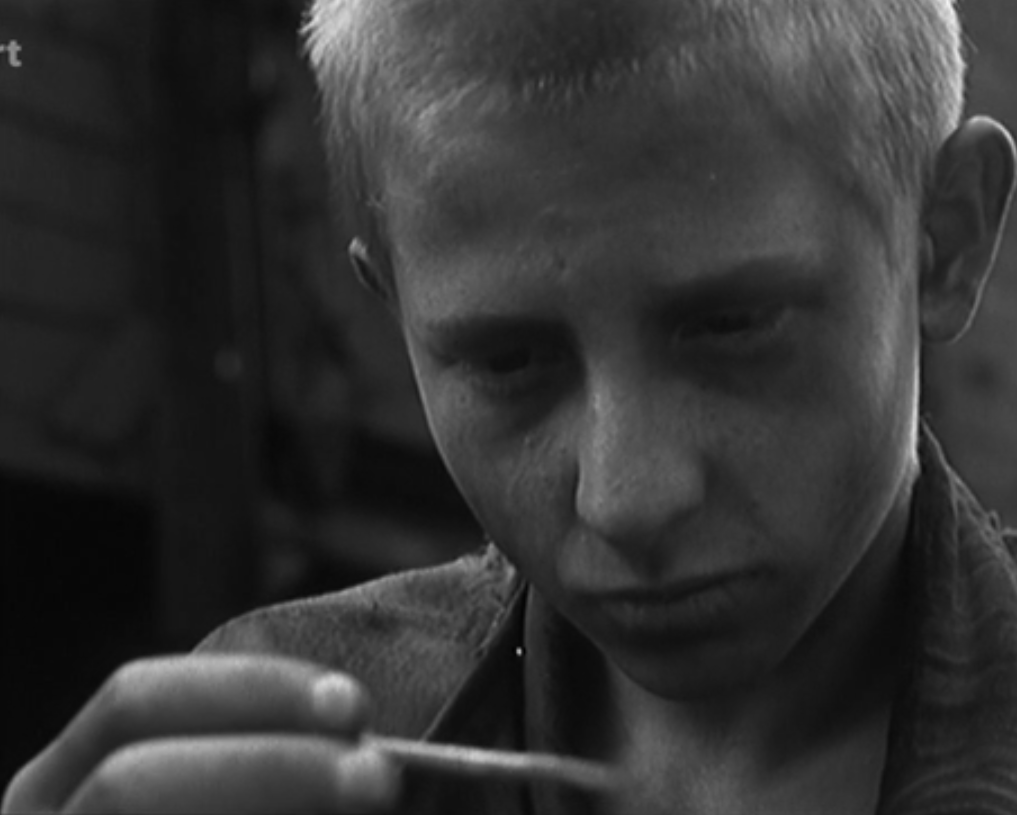 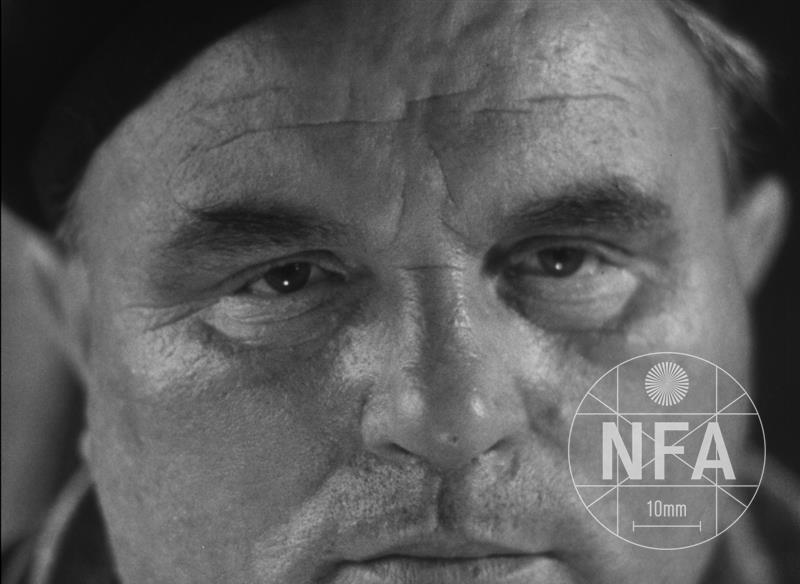 1962, r. Jan Němec
1961, r. Jan Schmidt
1959, r. Věra Chytilová
Studentské filmy FAMU I.
Zelená ulice je krátký inscenovaný dokument Věry Chytilové, který zachycuje jeden problematický moment v životě strojvůdce a jeho řešení.
Jakým způsobem Chytilová přistupuje k pracovní tematice? Jde o oslavu socialistické práce nebo ve snímku cítíte stopy dalších emocí, které se s jednoduchým portrétem z pracovního prostředí sráží?
Které aspekty filmu vnímáte jako zárodečné a později pro Chytilovou typické, a které podle vás prozrazují inspiraci mezinárodními vlivy? 

Sousto je krátkometrážní absolventský film Jana Němce
Během studií na FAMU Jan Němec prošel pedagogickým vedením Václava Kršky, Bořivoje Zemana a Václava Wassermana
Pro svůj absolventský film zvolil povídkovou předlohu „Druhé kolo“ Arnošta Lustiga >> Lustigovy práce patřily k modernímu proudu české literatury (jazyk, subjektivní vidění, morální otázky), podobně jako povídky Hrabalovy nebo prózy Josefa Škvoreckého
Film vzbudil mezinárodní pozornost a můžeme jej považovat za prolog k celovečernímu debutu Démanty noci
Pomocí jakých prostředků Němec překládá literární povídku do audiovizuálního tvaru? S kterými formálními rysy poutavě pracuje?
Studentské filmy FAMU II.
Černobílá Sylva je absolventský film v režii Jana Schmidta a rozvíjí spolupráci s Pavlem Juráčkem, který studoval na FAMU scenáristiku a dramaturgii. Juráček pro Schmidta napsal komentář k jeho dokumentárnímu ročníkovému cvičení na FAMU Auta bez domova (1959), jejich spolupráce se dále rozvíjela na Schmidtově krátkometrážním debutu Postava k podpírání (1963) a Juráček je také podepsán pod námětem a scénářem Schmidtova celovečerního debutu s názvem Konec srpna v hotelu Ozon (1967). Navzdory těsné spolupráci i letitému přátelství se Juráček ve svých denících nevyjadřoval o Schmidtovi zrovna nejlépe.
Mezigenerační rozkol se tu projevuje jiným způsobem než ve Formanových filmech (k otázce se nezapomeňte vrátit). V čem je mezi nimi rozdíl? Jak se v Černobílé Sylvě projevuje zastaralost předchozí dekády?
Kromě toho snímek obsahuje i reflexi filmařského prostředí. Poznamenejte si, jak se Černobílá Sylva staví k různým aspektům filmového oboru – které profese se tu objeví a jak k nim film přistupuje?
Srovnejte si Černobílou Sylvu s dalšími absolventskými filmy FAMU, které jste měli možnost vidět. Jak z tohoto srovnání Schmidtův počin vychází, co je na něm specifické? Má snímek nějaký jasně rozpoznatelný vizuální styl nebo jeho kvality leží spíš v rovině scénáře?
Démanty noci
1964, r. + sc (spolu s Arnoštem Lustigem) Jan Němec
Ester Krumbachová – dramaturgie a kostýmy
„Démanty noci jsou jednoduché jako facka. Je to vlastně takový princip terče: když chcete sdělit světu něco důležitého, je lepší se nezaměřovat přímo na střed. Když dobře střílíte, střílejte vedle terče, ale mockrát. Ty střely to černé vydírkují.“
Kamera – Jaroslav Kučera a Miroslav Ondříček 
František Vláčil jako garant; asistent režie Hynek Bočan
V hlavních rolích Antonín Kumbera (druhý, hlasem Vladimíra Pucholta) a Ladislav Janský (první)
Démanty noci
„Pro mne realita filmu je realitou snu“ (Ivan Passer během diskuze po projekci Démantů noci ve Svazu čs. divadelních a filmových umělců)
1) Ačkoliv Ester Krumbachová poznamenala, že Démanty noci jsou jednoduché jako facka, pro jejich narativní výstavbu to rozhodně neplatí. V kolika různých rovinách se snímek odehrává – nejen časových, ale také na ose subjektivní/objektivní?  
„V tomto filmu nešlo o cinéma verité ani o dokumentarismus. Obrazově je to přísně stylizováno, technicky i dramaturgicky také. […] příběh v tom je, ale autorský záměr je, že to příběh není.“ (Věra Chytilová během diskuze po projekci Démantů noci ve Svazu čs. divadelních a filmových umělců)
2) Poznamenejte si, které prostředky na rovině stylu podporují autentičnost a bezprostřednost díla a které naopak podtrhují výraznou výtvarnou stylizovanost (střih, kamera, obraz, herectví, mizanscéna, hudba, zvuková dramaturgie).
„Ryzí film – a o ten bych rád usiloval – by měl být vyložitelný jen sám sebou“ (Jan Němec o Démantech noci ve Filmu a době, 1964, roč. 10, č. 7, s. 365). 
3) Uveďte alespoň tři důvody, proč jde v případě Démantů noci o modernistický film (téma, pojetí hrdinů, „žánr“, možnosti intepretace, umělecké přesahy…)
4) Démanty noci představují důležitý návrat k židovské problematice a holocaustu (roku 1948 snímek Alfréda Radoka, Daleká cesta, Romeo, Julie a tma Jiřího Weisse z roku 1960, později Transport z ráje roku 1962 a …a pátý jezdech je Strach z roku 1964; obojí režiséra Zbyňka Brynycha). Vy se však zamyslete, zda vám Němcovo zpracování nepřipomíná některý z novějších filmů, který se tematikou holokaustu zaobírá.
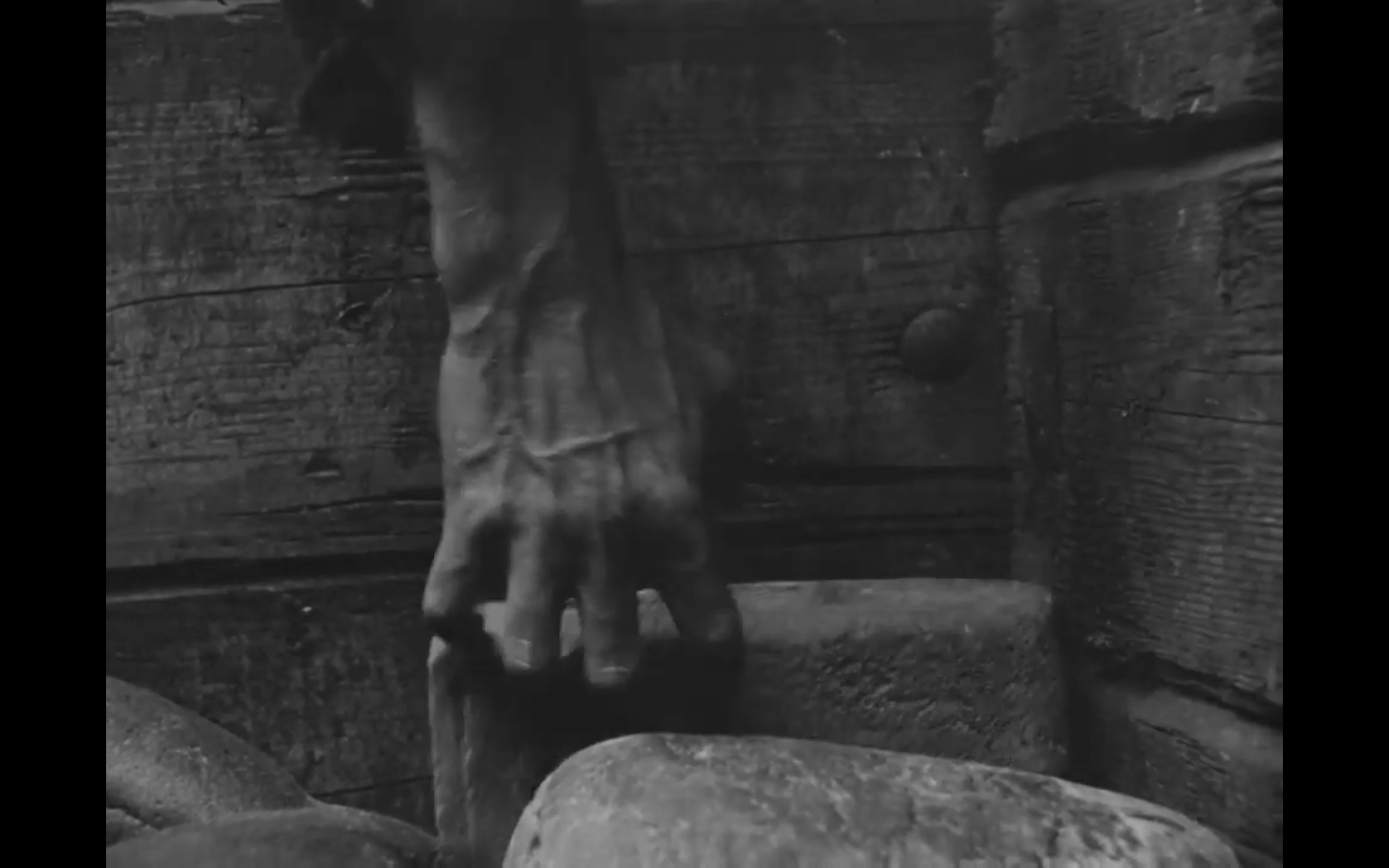 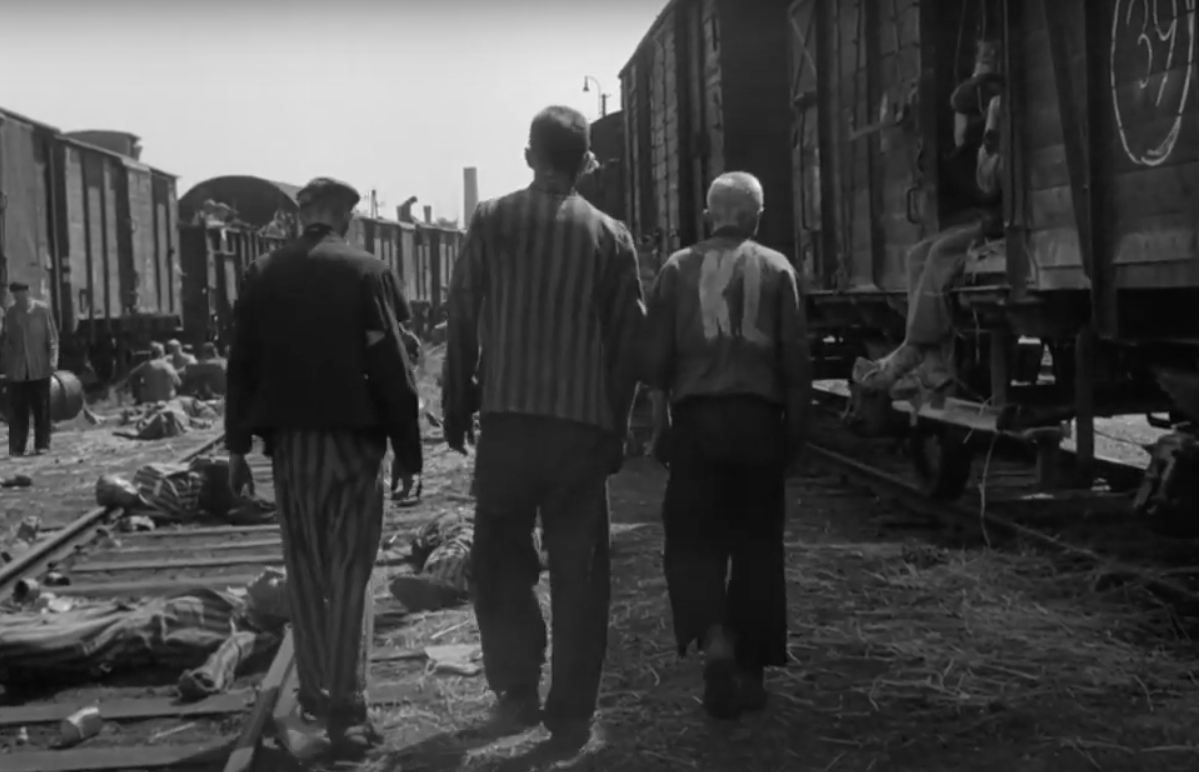 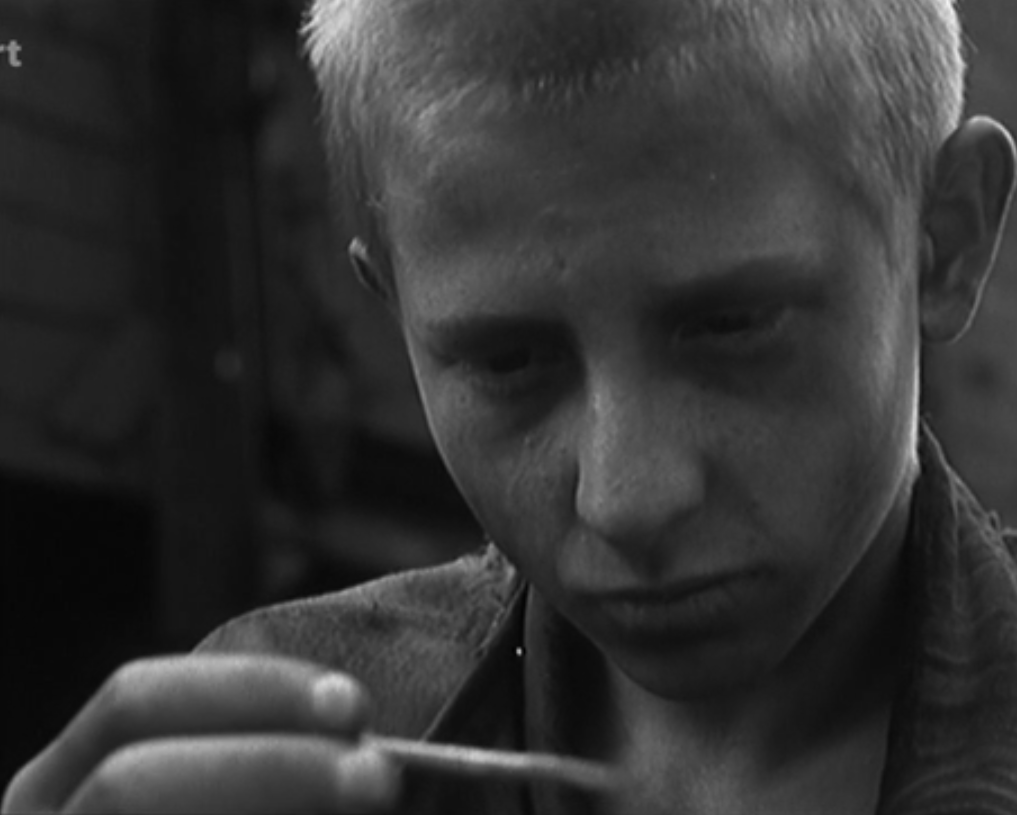 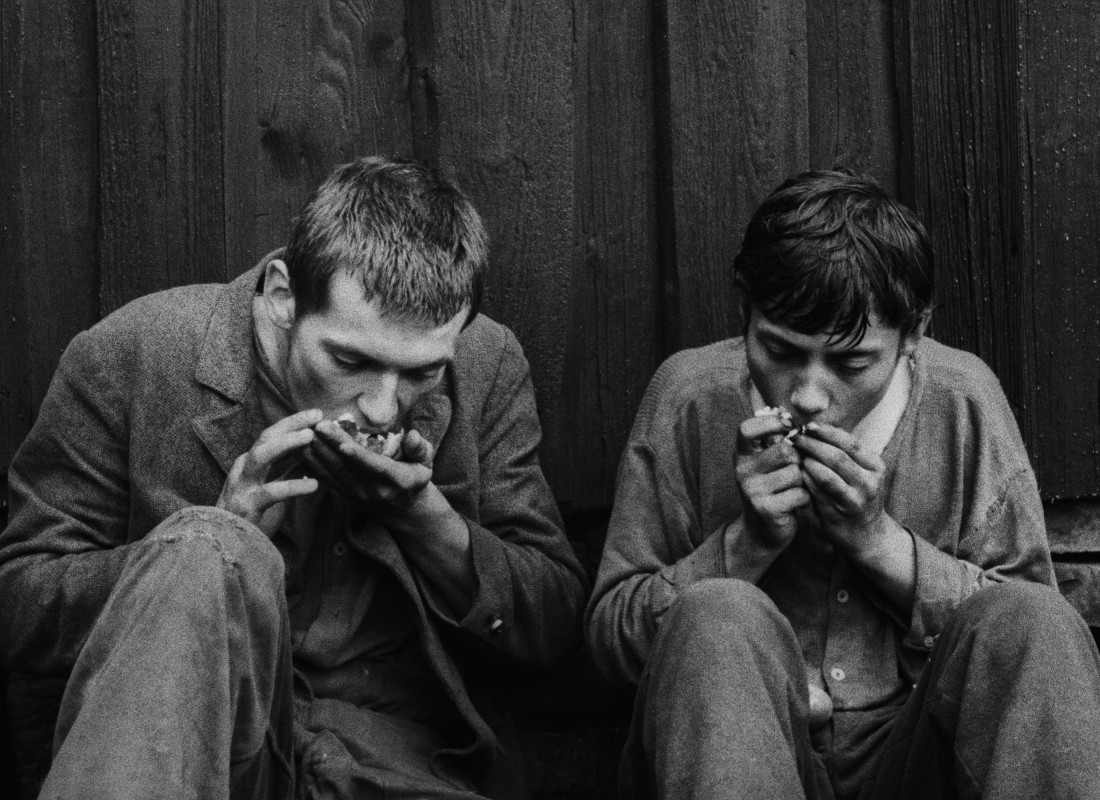 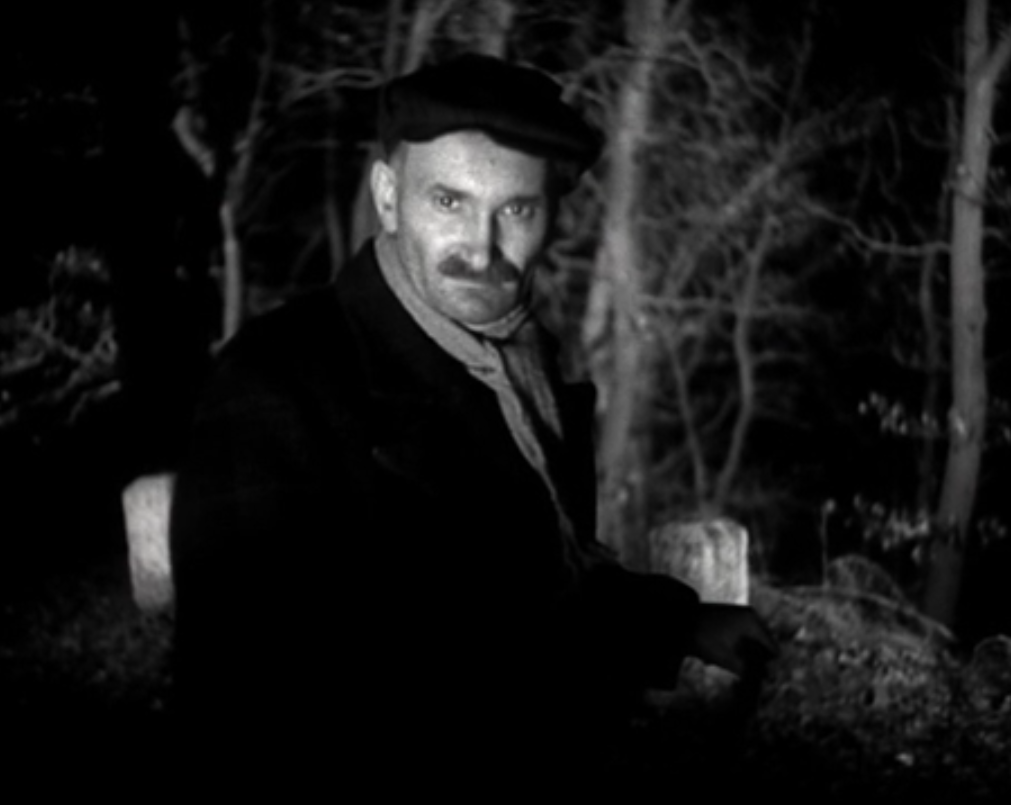 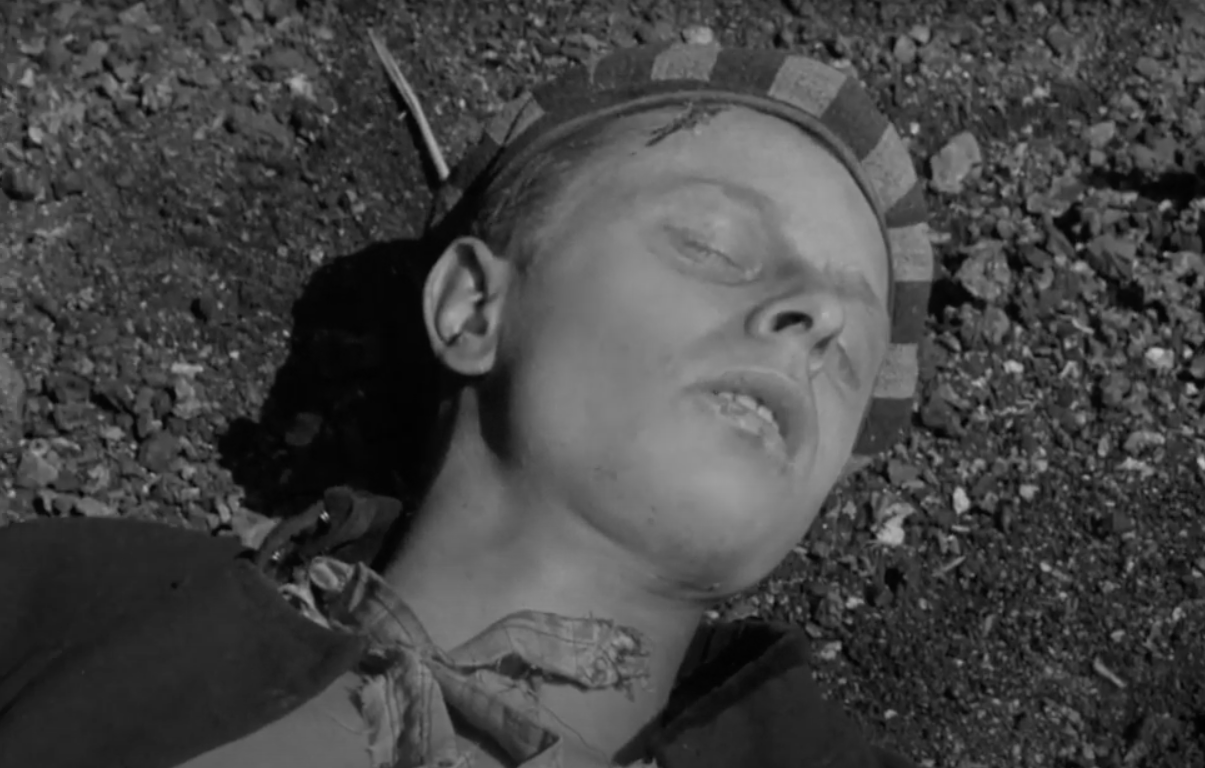 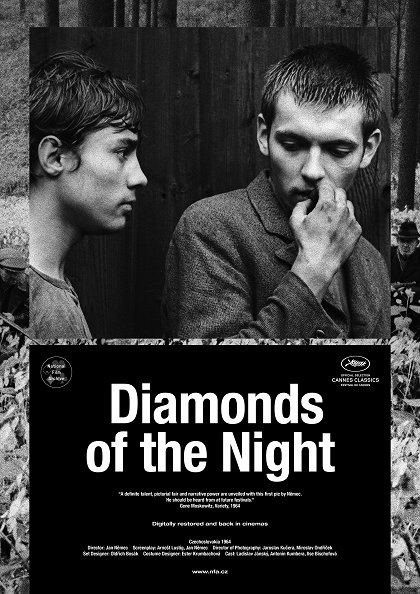 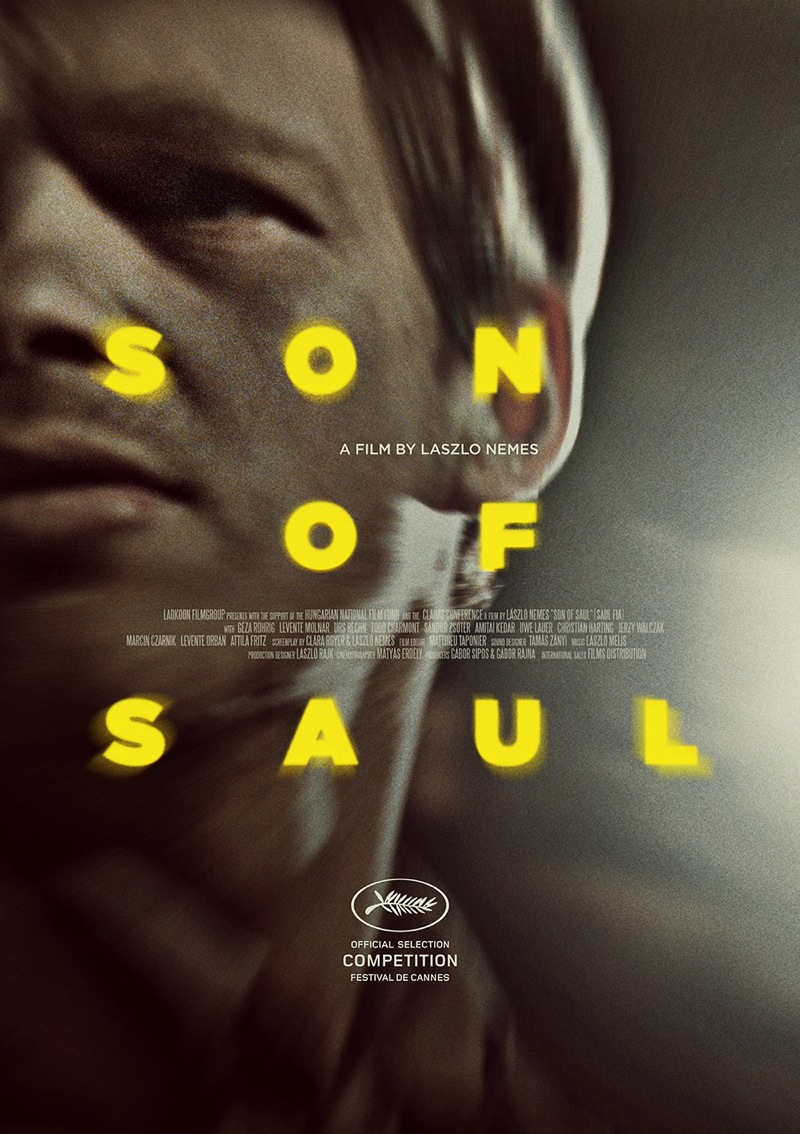 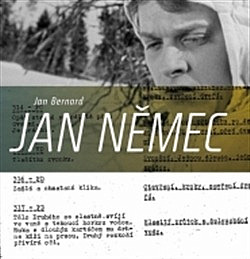 Jan Němec (1936–2016)
„Sami režiséři nové vlny si přezdívky nedávali. Jen Miloš Forman, Ivan Passer a Miroslav Ondříček si říkali navzájem machisticky ›ty býku‹. Ale filmová kritika jim určité nálepky dala: Věra Chytilová byla první dámou českého filmu, Evald Schorm morální autoritou ›svatým spravedlivým‹, a Jiří Menzel benjamínkem nové vlny. Jan Němec byl jejím enfant terrible, zlobivým dítětem.“ 
metodický provokatér, velmi důsledný a nekompromisní k sobě i ostatním 
Po absolutoriu na FAMU pracoval jako asistent režie na filmech Krškových filmech Osení a Kde řeky mají Slunce a na filmu Vyšší princip Jiřího Krejčíka
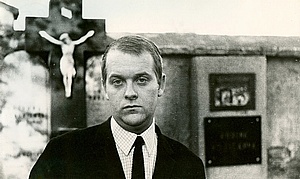 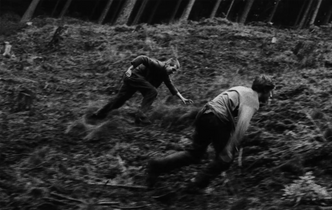 Démanty noci (1964)
Nerealizované projekty „Západní nádraží“ (vyvíjený spolu s Arnoštem Lustigem) a “Chuť léta“ >> v prvním případě měl Němec prokázat, že je režisérem ochotným točit socialistickou látku, ve druhém projekt sliboval „lehčí pandán k filmu Slnko v sieti“
práce na LS se pohnuly kupředu roku 1962, v souladu s reorganizací dramaturgie a TS
podle povídky „Tma nemá stín“ (Arnošt Lustig), která reflektuje autorův útěk z transportu smrti + Lustigova zesnulého kamaráda
příběh dvou židovských chlapců, kteří utečou z transportu, prchají lesem a nakonec jsou zcela vyčerpaní chyceni staříky ze sudetoněmecké domobrany. Vyprávění v několika liniích, kdy se realita prolíná s vizemi, sny a retrospektivami.
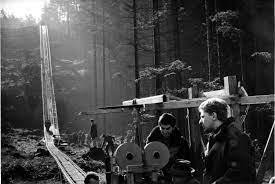 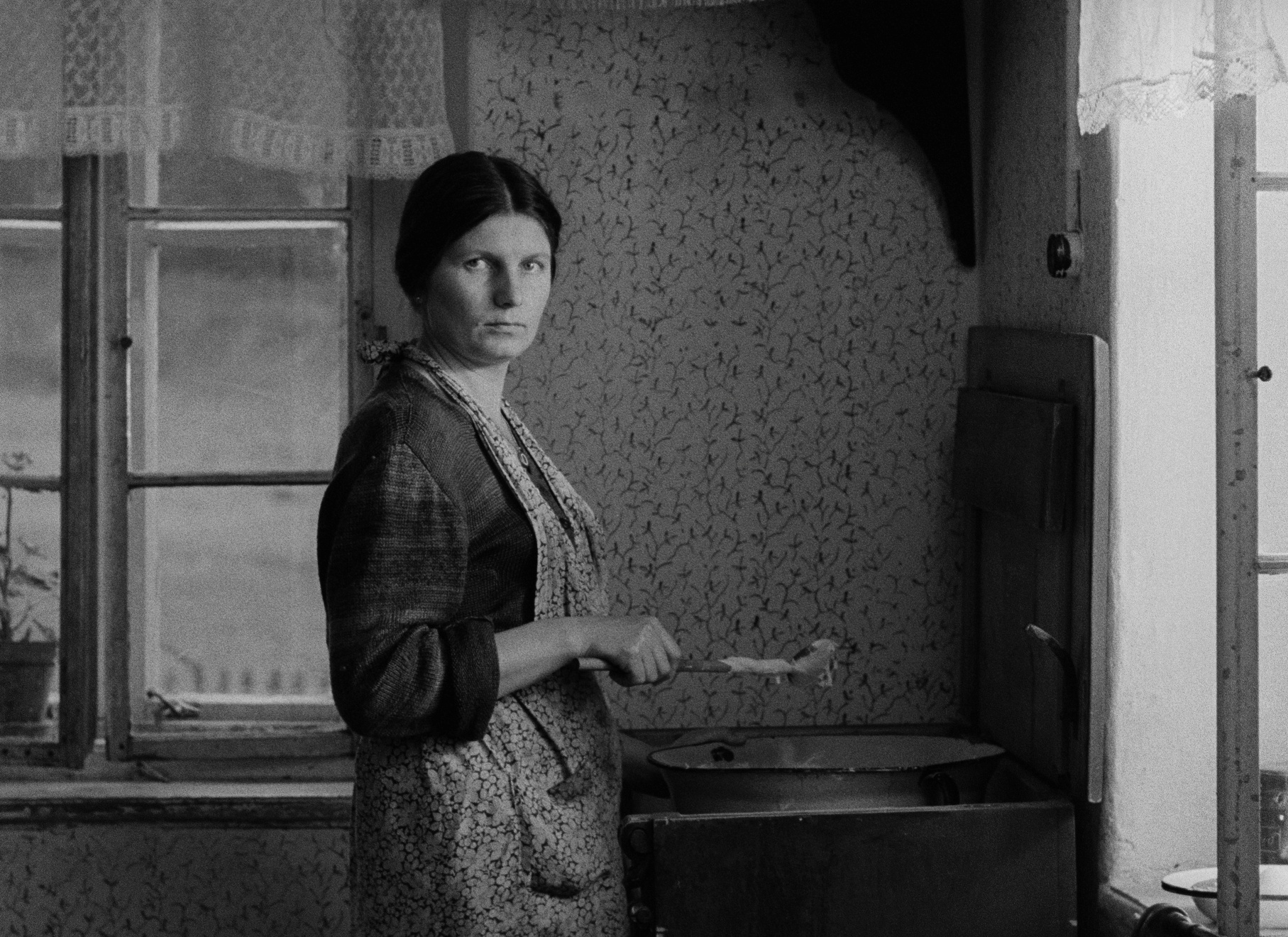 Démanty noci
návštěvnost výrazně podprůměrná (70 000) >> druhý distribuční okruh ve 4 kopiích; primárně centra velkých měst, umělecká kina filmové kluby, nikoliv malá okresní kina
vyzdvihuje se exportní potenciál >> mezinárodně srozumitelná řeč filmu
kritika Démanty noci až na sporadické výhrady hodnotila nadšeně >> akcentována nadčasovost filmu
roku 2018 digitálně restaurovaná verze uvedená na MFF Cannes, v sekci Cannes Classics, a v srpnu také v obnovené distribuční premiéře
FAMU
Důležité formativní prostředí nové vlny
Vzniká v roce 1946, prvním děkanem Karol Plicka
Mezi první obory (katedry) patří režie, scénáristika a dramaturgie, kamera  
V roce 1950 se z dosavadních oborů stávají katedry, o rok později k nim přibývá katedra produkce, na dramaturgii dále vzniká specializace na filmovou vědu; Karel Höger a Radovan Lukavský zasvěcují studenty FAMU do principů práce herce a s hercem
Na škole v 50. letech vzniká liberální prostředí >> studenti viděli filmy mimo distribuci (prvorepublikové, zahraniční novinky) a učili je inspirativní pedagogové (František Daniel, Miloš V. Kratochvíl + zahraniční hostující pedagogové)
Od r. 1957 vede katedru režie Otakar Vávra, který byl ročníkovým vedoucím tvůrců tvořících jádro NV (Chytilová, Schorm, Schmidt, Menzel; v letech 1957–1962)